Forms of Business Ownership & Organization
Forms of Business Ownership
There are four forms of business organization, they are:
Sole Proprietorship
Partnership
Corporation
(Cooperative-not covered)
 
We will look at the first 3.
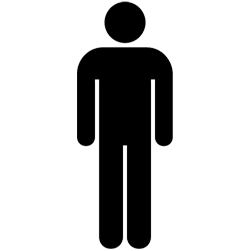 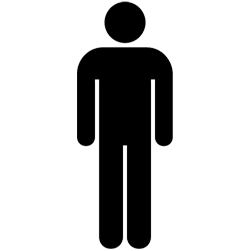 Sole Proprietorship
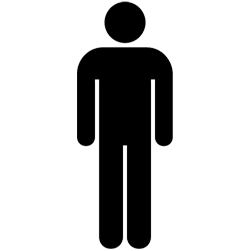 An unincorporated business owned by a single individual. 
The law does not distinguish between the business and the owner.
All that is legally necessary is that the business be registered and the proper licenses obtained.
No legal separation between business and owner.
Sole Proprietorship
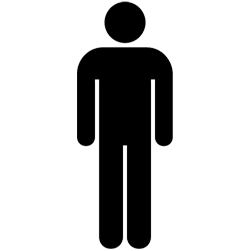 Advantages

Quick, easy and inexpensive to establish
Requires only registration and licenses
All profits to owner and included with personal income for tax purposes
Owner makes all decisions
Sole Proprietorship
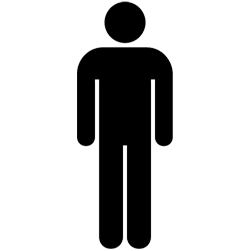 Disadvantages

Unlimited liability
Harder to raise capital than partnership or corporation 
Limited to owner’s knowledge
Lack of continuity
Profits taxed at higher personal rate
Limited options for employee compensation
Partnership
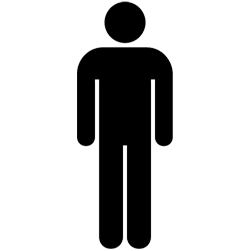 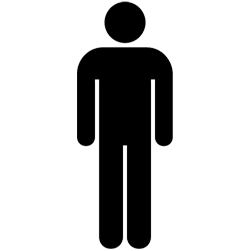 An unincorporated business owned by more than one individual. 
The law does not distinguish between the business and the owners.
Profits divided according to each partners share of the business
Each partner includes share of income in personal taxable income
Can be “general” or “incorporated”.  We cover general only.
Partnership
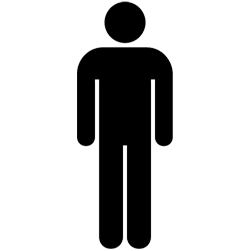 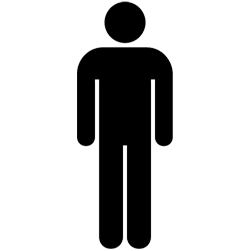 Advantages

Quick, easy and inexpensive to establish
Combines talents & resources of >= 2 people
Limited regulations
More capital resources
Partners may deduct business losses (share) from other personal income for tax purposes
Partnership
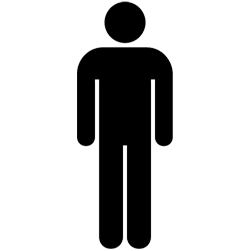 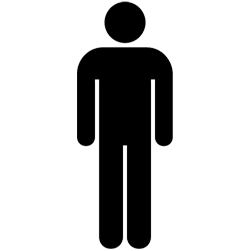 Disadvantages

Partners assume unlimited liability for business debts and obligations
Possible disagreements
Business income taxed at higher personal rates
Sometimes difficult to make decisions (agree)
Partners liable for each other
Corporation
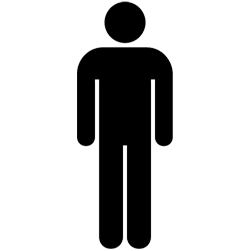 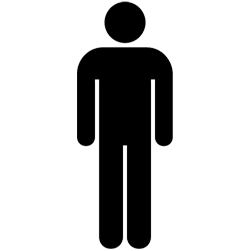 A business which is a separate legal entity, established by corporate charter
The law views the business as a separate entity from the owner(s).
Like a “person” the corporation can own land/property, enter agreements and hold contracts.
It can be sued, sue others or incur debts.
Ownership represented by shares held.
Corporation
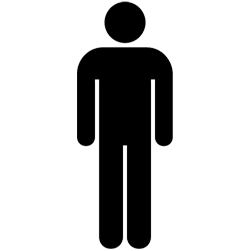 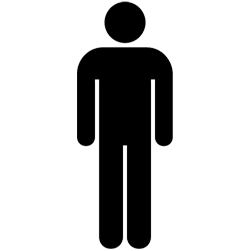 Profits of the corporation are distributed to the shareholders by way of "dividends". 
The more shares one owns, the more dividends they will receive.
Corporations can issue one share or millions of shares.
Often managed by Board of Directors who appoints executives including President.
Corporations can be public(traded) or private
Corporation
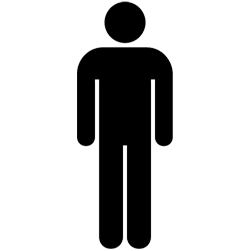 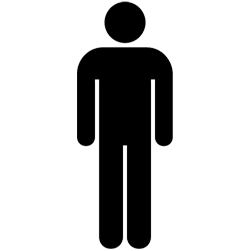 Advantages
Unlimited life, so business continues uninterrupted if owner(s) die
Limited liability of shareholders (However, directors and officers can be liable in certain circumstances.)
Ownership easily transferred
Contract for employee benefits plans
Possible lower taxation rate (profits & dividends)
Corporation
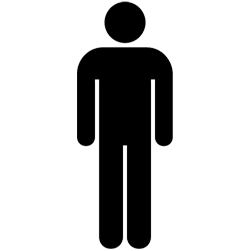 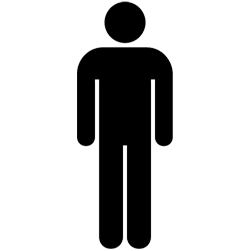 Disadvantages
Costly to set up due to government fees, name searches, legal fees
Requires annual maintenance from accountant and lawyer for reports and meetings/filings
Losses cannot offset personal income
Owners personal assets can be seized if personal guarantees (collateral) have been signed
Double taxation